公職人員利益衝突迴避法Q＆A
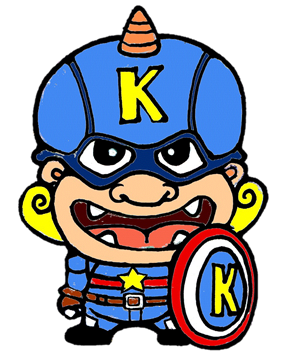 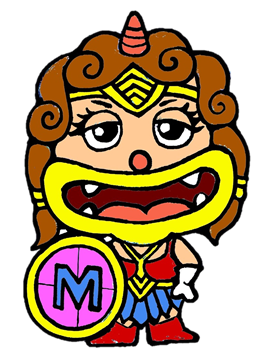 金門縣政府政風處謹製
1080715版
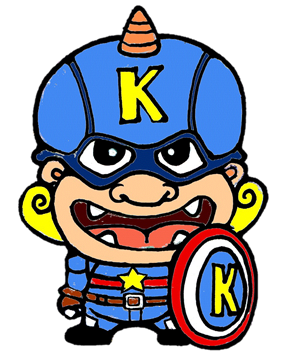 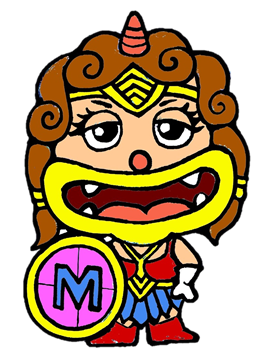 目錄
法規總覽篇(16則)
　適用對象（第1-6則）
　利益與利益衝突（第7-11則）
　迴避措施（第11-13則）
　其他規範、罰則與管轄（第14-16則）
交易補助禁止篇（13則）
　原則禁止與例外開放（第1-6則）
　事前揭露與事後公開程序（第7-13則）

本府適用對象篇（6則）
　各機關（構）與學校適用對象（第1-3則）
　書表下載與其他義務規範（第4-6則）
機要人員篇（4則）
　機要人員適用本法疑義（第1-4則）
其他適用對象篇（3則）
　民意機關適用對象與疑義（第1-2則）
　鄉鎮公所適用對象（第3則）
法規總覽篇
哪些人需要受到公職人員利益衝突迴避法（以下稱本法）規範，新、舊法規範有沒有不同？
1
需要受到本法規範的人員主要有「公職人員」及「公職人員之關係人」二種，但在本法新修規範架構下，鄉親與廠商在與機關（構）從事交易或補助行為時，也會或多或少的受到規範。
舊法的適用對象與公職人員財產申報法一致，本次修正予以脫鉤，將較具有利益輸送之虞之職務納入本法第2條公職人員規範範圍；另外將公職人員或其配偶、二親等親屬等擔任董事、監察人、負責人之營利事業、非營利之法人及非法人團體，以及機要人員、民意代表之助理新增為本法第3條之「公職人員之關係人」。
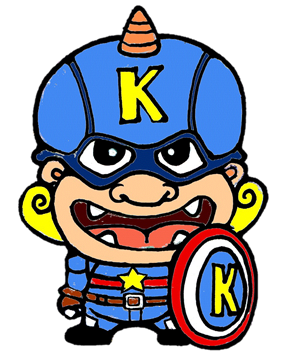 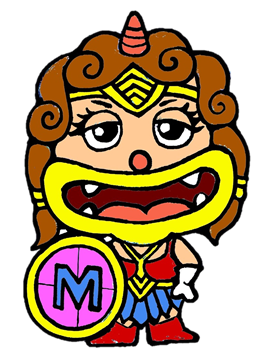 哪些人屬於本法「公職人員」範圍？
2
依據本法第2條，本法所稱之公職人員包含總統、副總統、各級政府機關（構）、公營事業總、分支機構之首長、副首長、幕僚長、副幕僚長與該等職務之人、政務人員、各級民意機關之民意代表及各級政府機關（構）、公營事業機構、各級公立學校、軍警院校、矯正學校及附屬機構辦理工務、建築管理、城鄉計畫、政風、會計、審計、採購業務之主管人員…等（人事主管尚非屬之）；此外，代理公職人員職務之人員，於執行該職務期間即屬本法之公職人員，不受代理需滿三個月之限制喔！
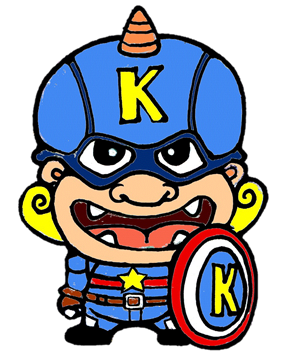 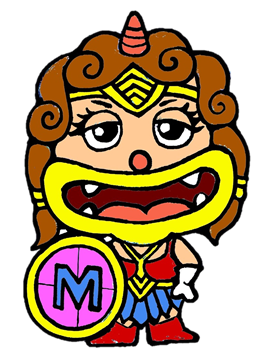 村里長是不是不需要受本法規範？
3
是的，考量村、里於現行體制下非屬「各級政府機關（構）」，且村里長雖係民選，惟非屬「民意機關」性質，故難認屬本法所稱之「公職人員」，自然不受本法規範。
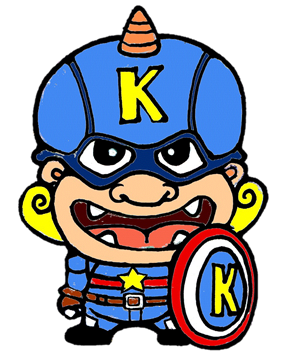 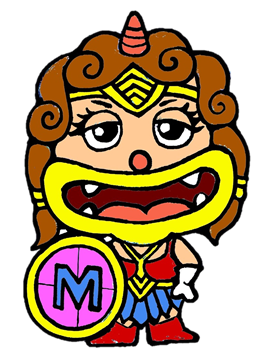 哪些人是本法「公職人員之關係人」？
4
依據本法第3條，公職人員之配偶或共同生活之家屬、二親等以內親屬、公職人員或其配偶非強制信託財產之受託人、公職人員及配偶、家屬、二親等內親屬擔任負責人、董事、獨立董事、監察人、經理人或相類似職務（例如：總幹事）之營利事業、非營利之法人及非法人團體、機要人員、民意代表助理等，均屬於本法所稱之「公職人員之關係人」。
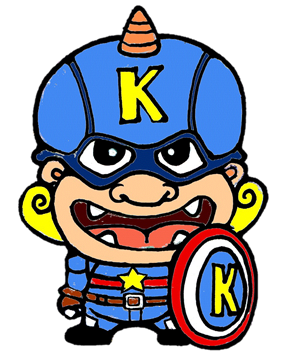 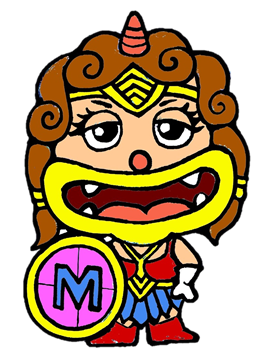 「共同生活之家屬」是不是一定要有血緣關係？
5
不一定要有血緣關係，本款所稱之「共同生活之家屬」係指依據民法第1123條規定之家屬，其重點在於具有共同生活之事實，不以具有血緣關係為必要。
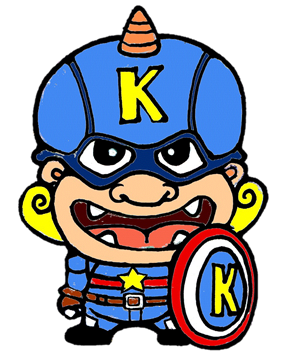 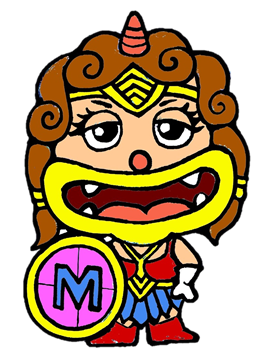 什麼是「非法人團體」？
6
本法所稱之「非法人團體」，係指設有代表人或管理人，有一定之組織、目的、名稱及事務所或營業所之團體，例如：各社區發展協會、體育委員會、宮廟、福利委員會…等。
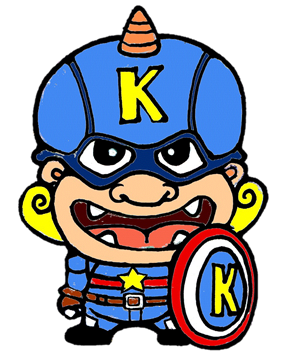 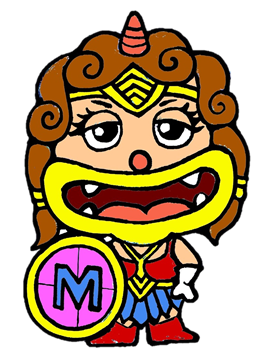 什麼叫「利益」？
7
依據本法第4條規定：「本法所稱利益，包括財產上利益及非財產上利益。」所謂「財產上利益」指的是動產、不動產、現金、存款、外幣、有價證券…等具有經濟價值或得以金錢交易取得之利益；而「非財產上利益」指的是公職人員或其關係人在機關（構）團體、學校、法人、事業機構、部隊之任用、聘任、聘用、約僱、臨時人員之進用、勞動派遣、陞遷、調動、考績及其他相類似之人事措施。
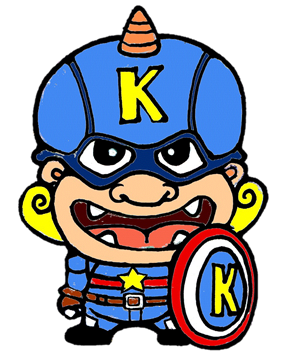 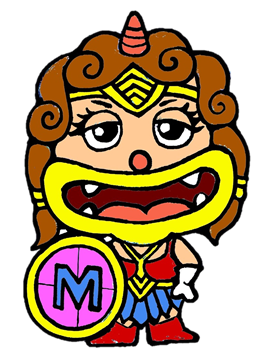 什麼叫「其他相類似之人事措施」？
8
其他相類似之人事措施，例如：占原缺指派至其他單位工作、僱用臨時助教、兼任行政職務、代課教師、增聘教師、教學支援工作人員、代理幹事、圖書館助理編輯、聘用無給職鄉鎮顧問等。
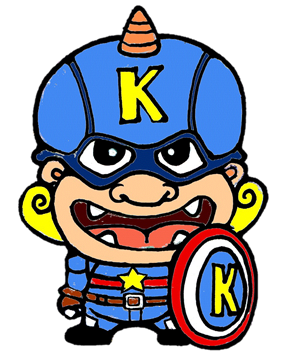 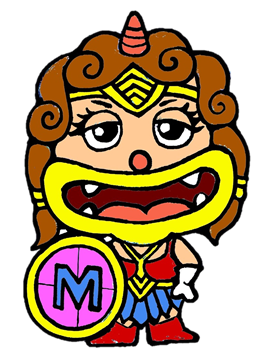 什麼叫「利益衝突」？
9
依據本法第5條，本法所稱利益衝突，指公職人員執行職務時，得因其作為或不作為，直接或間接使本人或其關係人獲取利益者。
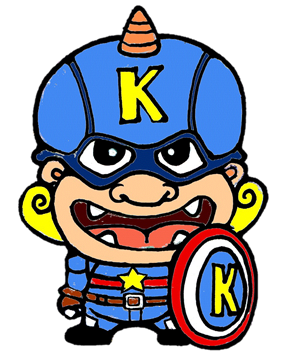 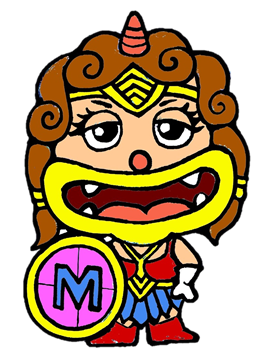 當發生「利益衝突」時，可以怎麼做？
10
當發生利益衝突時可以依據本法第6條、第7條及第9條規定採行下列措施：
1、自行迴避（第6條）：由公職人員自行申請迴避。
2、申請迴避（第8條）：利害關係人得向機關（構）申請公職人員迴避。
3、命令迴避（第9條）：公職人員服務機關團體、上級機關、指派、遴聘或聘任機關知公職人員有應自行迴避而未迴避情事者，應依職權令其迴避。
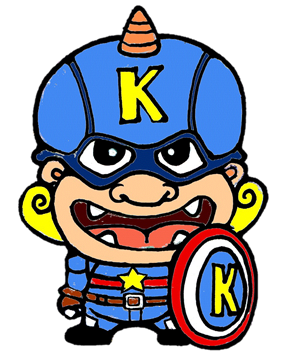 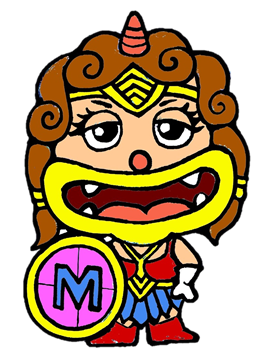 公職人員要自行迴避時，該怎麼做？
11
公職人員知有利益衝突之情事者，應以書面通知下列機關：
1、民意代表應通知各該民意機關。
2、第2條第1項第6款、第7款之公職人員，應通知指派、遴聘或聘任機關。
3、其他公職人員，應通知其服務之機關團體。
4、如應迴避之公職人員為機關首長時，應通知其服務機關團體及其上級機關團體。
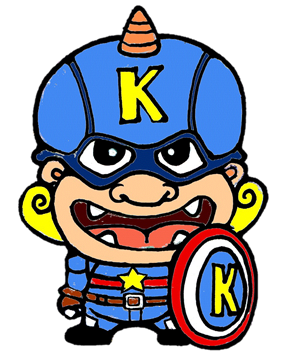 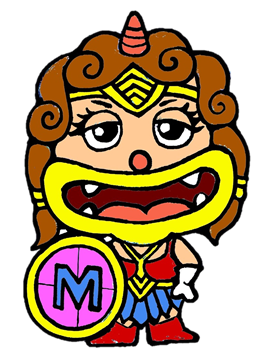 公職人員若有應自行迴避事由卻未自行迴避時，相關機關應如何處理？
12
依本法第9條規定，公職人員服務之機關團體、上級機關、指派、遴聘或聘任機關知公職人員有應自行迴避而未迴避情事者，應依職權令其迴避。基於行政上之監督關係，應由機關團體首長作成決定為之。而應迴避者為機關首長且無上級機關，由首長之職務代理人為之。但法律另有規定者從其規定。
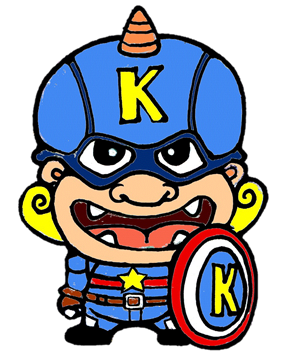 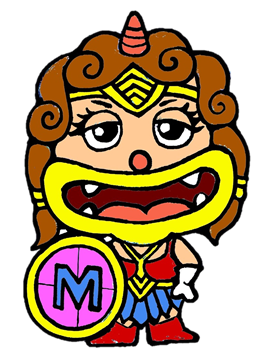 本法除了規定「迴避」外，還規定了哪些事情？
13
本法除第6～10條的「迴避」規定外，還規定了下列事項：
1、第11條：年度定期迴避彙報義務。
2、第12條：公職人員圖利禁止規範。
3、第13條：關係人請託關說禁止規範。
4、第14條：交易與補助行為禁止規範。
5、第15條：公職人員、關係人、機關（構）、團體之據實說明與提供必要資料義務。
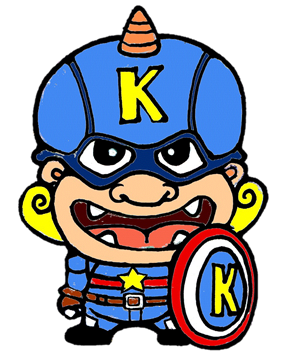 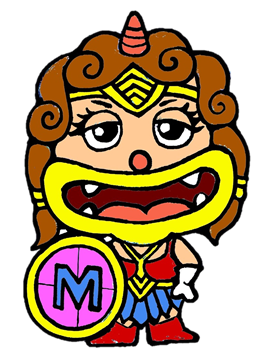 本法請託關說禁止之規範對象及禁止關說範圍為何？
14
現行條文係以公職人員之「關係人」為受規範對象，目的在於避免公職人員之關係人利用公職人員之職權或職務影響力作為圖謀私利之工具，禁止關係人不得向「公職人員服務或受其監督之機關團體人員」以請託關說或其他不當方法，圖其本人或公職人員之利益。
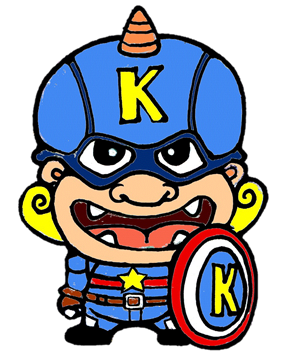 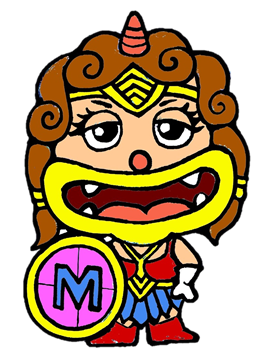 如果違反了本法會遭受到處罰？
15
是的，如果違反了本法將會被監察院或法務部處罰，依據違反行為態樣罰則如下：
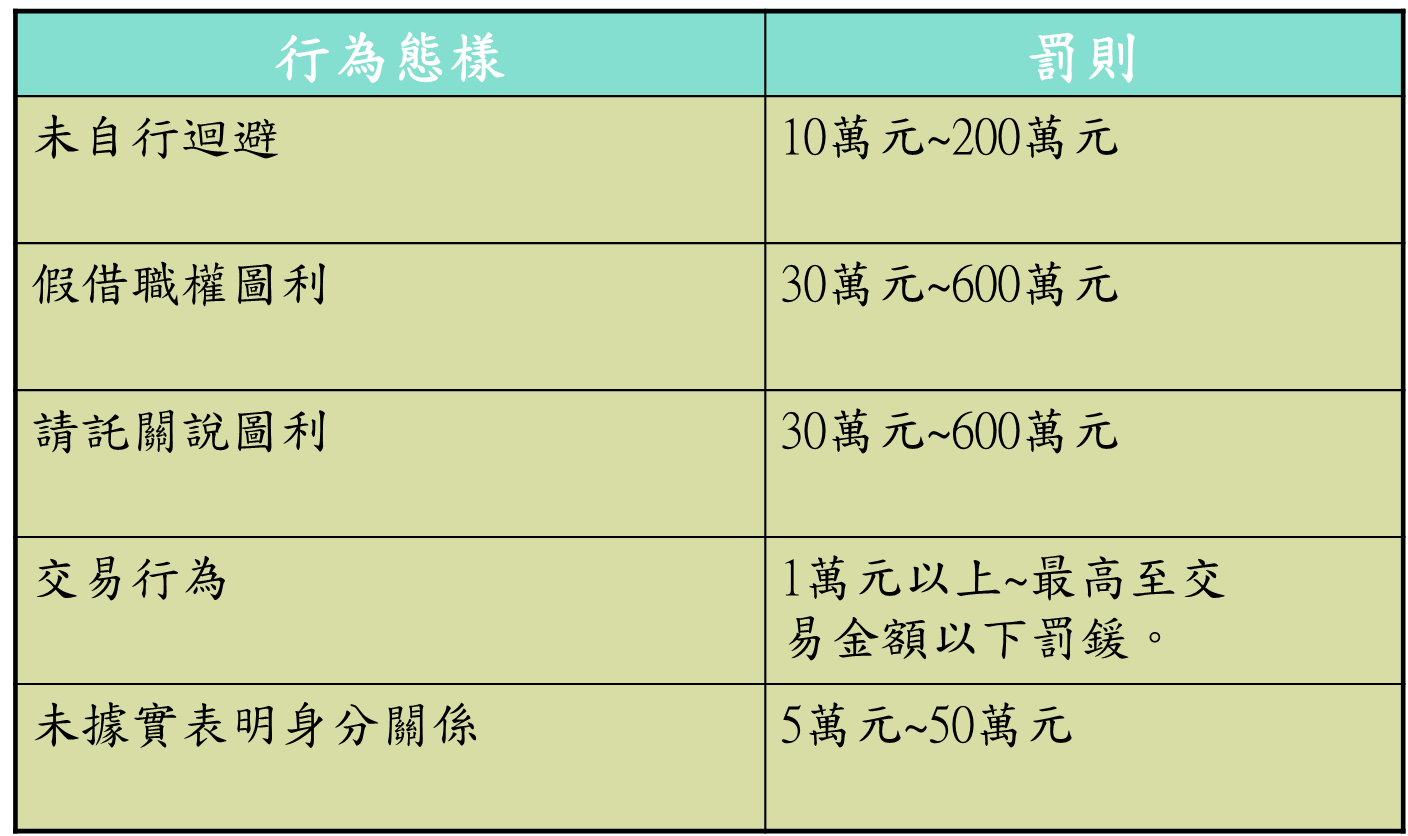 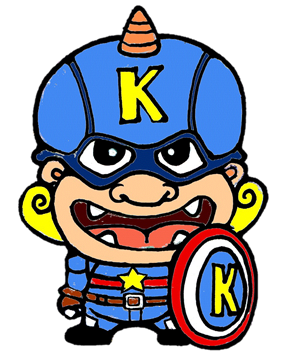 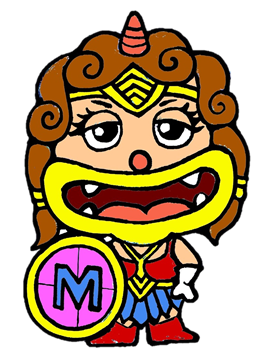 本法哪些機關（構）須受監察院管轄？哪些須受「法務部」管轄？
16
依據本法第20條，本法管轄的權責劃分如下：
一、監察院：
1、第二條第一項第一款、第三款、第五款至第八款之人員。
2、第二條第一項第二款之行政、立法、司法、考試、監察各院院長、副院長、職務列簡任第十二職等或相當簡任第十二職等以上之首長、副首長、幕僚長、副幕僚長及依公職人員選舉罷免法選舉產生之鄉（鎮、市）級以上各級政府機關首長。
3、第二條第一項第四款專科以上學校校長及附屬機構首長。
4、第二條第一項第九款本俸六級以上之法官、檢察官。
5、第二條第一項第十款少將編階以上之人員。
6、上述公職人員之關係人。
二、法務部：上述以外之公職人員及其關係人。
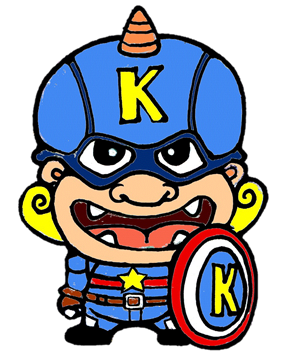 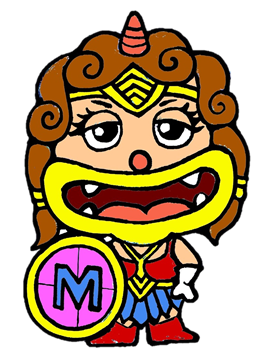 交易補助禁止篇
公職人員及關係人可以與服務之機關（構）進行交易或申請補助？
1
原則不可以，但下列例外事項可以：
1、依政府採購法以公告程序或同法第一百零五條辦理之採購。
2、依法令規定經由公平競爭方式，以「公告程序」辦理之採購、標售、標租或招標設定用益物權。
3、基於法定身分依法令規定申請之補助；或對公職人員之關係人依法令規定以公開公平方式辦理之補助，或禁止其補助反不利於公共利益且經補助法令主管機關核定同意之補助。
4、交易標的為公職人員服務或受其監督之機關團體所提供，並以公定價格交易。
5、公營事業機構執行國家建設、公共政策或為公益用途申請承租、承購、委託經營、改良利用國有非公用不動產。
6、一定金額以下之補助及交易。
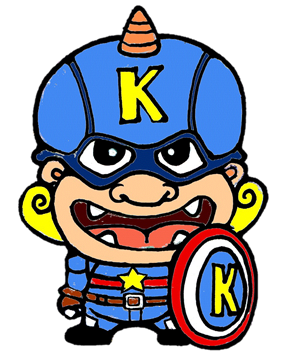 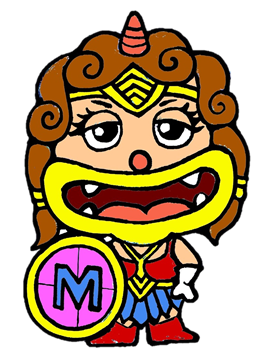 什麼叫做「依政府採購法以公告程序辦理之採購」？
2
原則上，指的是依據政府採購法以「公開招標」公告程序辦理的採購，惟下列程序之採購，於採購時雖不另辦理公告程序，因其特殊性質，仍視同經公告程序辦理：
1、依政府採購法第22條第1項第7款辦理之後續擴充契約：原採購案以公告程序辦理並簽訂契約，並於原採購招標公告及招標文件敘明後續擴充之期間、金額、數量者。
2、共同供應契約：共同供應契約訂約機關係以公告程序辦理招標，適用機關利用共同供應契約向共同供應契約供應廠商訂購者。
3、依政府採購法第22條第1項辦理限制性招標之契約變更：原採購案已依公告程序辦理並簽訂契約，嗣後依第22條第1項辦理契約變更。
4、選擇性招標之後，後續邀請廠商投標：機關已依公告方式辦理廠商資格審查建立合格廠商名單，後續邀請廠商投標即為以公告程序辦理之採購。
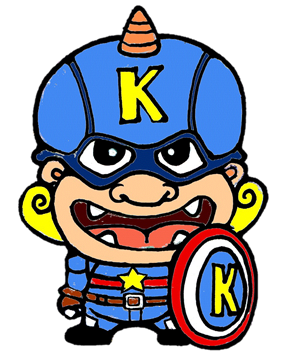 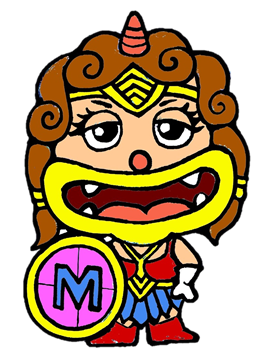 什麼叫做「基於法定身分依法令規定申請之補助」？
3
「基於法定身分依法令規定申請之補助」指的是公職人員或其關係人基於法定之身分關係，依法令規定機關團體對符合資格條件者應主動發給，或受理申請不得拒絕之補助，例如：子女就學補助、交通費補助、死亡喪葬補助、結婚生育補助、訓練進修補助、健康檢查補助、身心障礙補助…等。
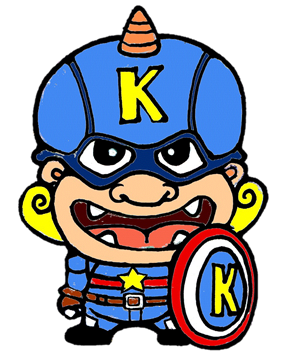 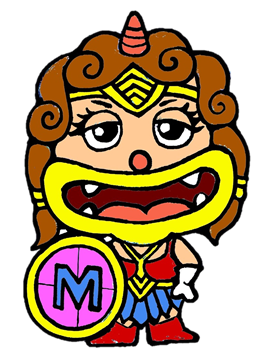 什麼叫做「對公職人員之關係人依法令規定以公開公平方式辦理之補助」？
4
指以電信網路或其他足以使公眾得知之方式，使符合資格之不特定對象得以提出申請之補助，例如：節能家電補助…。
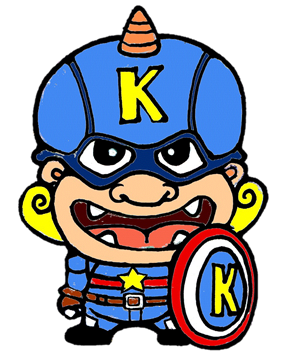 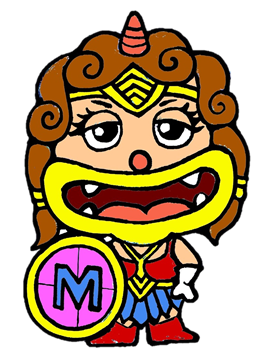 「一定金額以下之補助及交易」多少錢以內算是「一定金額」？
5
依據法務部107年12月17日法授廉利字第10700098410號函釋，一定金額指每筆新臺幣（下同）一萬元；同一年度（每年一月一日起至十二月三十一日止）同一補助或交易對象合計不逾十萬元。
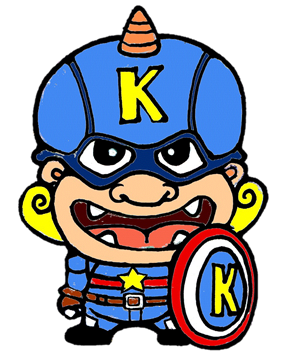 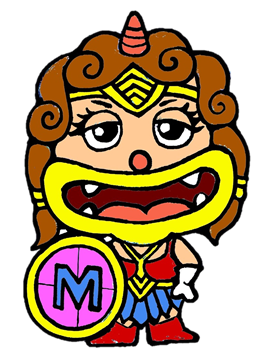 只要符合本法第14條第1項但書各款規定，關係對象就能與機關（構）進行交易或申請補助？
6
是的，但是如果是符合本法第14條第1項但書第1款至第3款規定時，尚須履行「事前揭露」與「事後公開」程序，才能符合法令規定喔！
【註】第14條第1項第1款至第3款規定如下：
1、依政府採購法以公告程序或同法第一百零五條辦理之採購。
2、依法令規定經由公平競爭方式，以「公告程序」辦理之採購、標售、標租或招標設定用益物權。
3、基於法定身分依法令規定申請之補助；或對公職人員之關係人依法令規定以公開公平方式辦理之補助，或禁止其補助反不利於公共利益且經補助法令主管機關核定同意之補助。
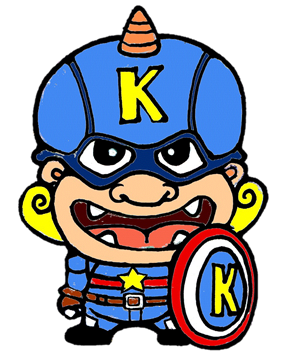 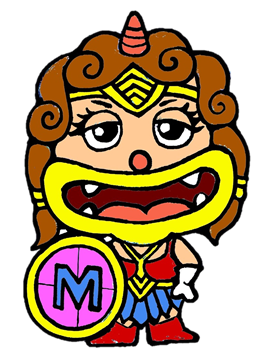 什麼是「事前揭露」與「事後公開」制度呢？
7
依據本法第14條第2項規定：「公職人員或其關係人與公職人員服務之機關團體或受其監督之機關團體為前項但書第一款至第三款補助或交易行為前，應主動於申請或投標文件內據實表明其身分關係；於補助或交易行為成立後，該機關團體應連同其身分關係主動公開之。但屬前項但書第三款基於法定身分依法令規定申請之補助者，不在此限。」因此，所謂「事前揭露」及「事後公開」程序指的是當關係對象依據本法第14條第1項但書第1款至第3規定向機關（構）進行交易或申請補助時，依法必須填寫「身分關係事前揭露表」，而當機關（構）與關係對象完成採購簽約或同意補助後必須填寫「身分關係事後揭露表」，且併同掃描上傳機關網路辦理公告，讓本府施政作為攤開在陽光下，讓鄉親得以公開檢視。
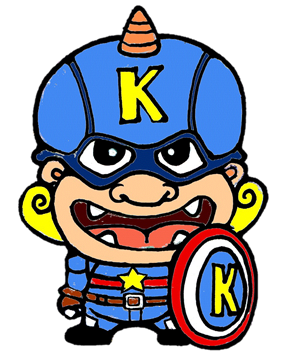 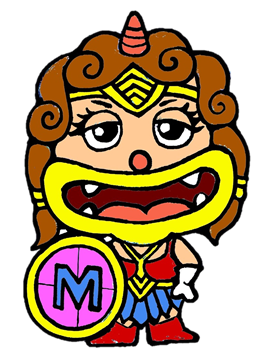 「事前揭露」是誰的責任呢？
8
依據法務部108年3月22日法廉字第10805002150號函，關係對象應自行負起據實揭露義務，不為揭露或為不實揭露者應依第18條第3項處罰，機關尚不負審查該對象是否為真實揭露之責任；機關依第14條第2項之主動公告義務，以該關係對象已負事前揭露義務為前提，惟為「協助」關係對象能履行第14條第2項事前揭露義務，建請機關採購、交易單位或涉及補助業務單位，能基於「服務」之立場，於交易或補助相關投標或申請文件中增列提示關係對象如有身分關係需履行事前揭露義務及違反者之裁罰，並主動提供「身分關係事前揭露表」填寫。（本府108年5月13日府政預字第1080039313號函參照）
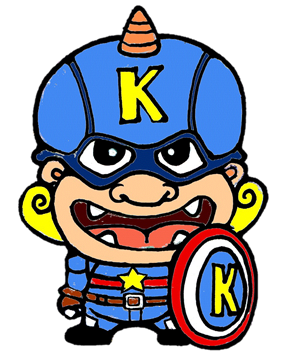 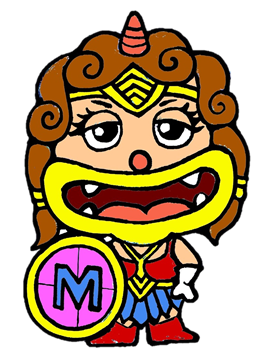 「事前揭露表」及「事後公開表」填寫完成後應該如何處理呢？
9
「事前揭露表」及「事後公開表」一經填寫，即成為公文書，是以，在依本法規定掃描上傳機關網路辦理公告後，應由採購或補助單位，依據檔案法規定連同相關投標或補助申請文件，附卷保存。
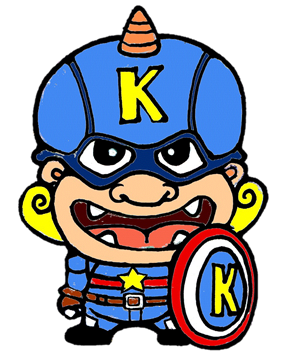 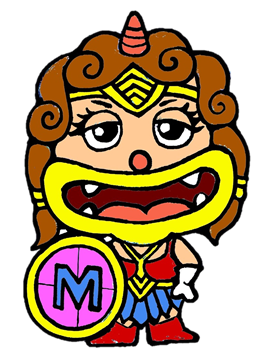 如果關係對象參與投標時沒有表明身分關係，得標後才表明其具有身分關係，應如何處理？
10
關係對象投標依政府採購法以公告程序辦理之採購者者，並無違反第14條第1項交易禁止規定，惟其違反事前揭露義務，另依第18條第3項處罰，並不影響其投標廠商資格。且關係對象仍不因處罰而免除揭露義務，仍需補行揭露其身分關係，機關仍應依其揭露事項併同公開。
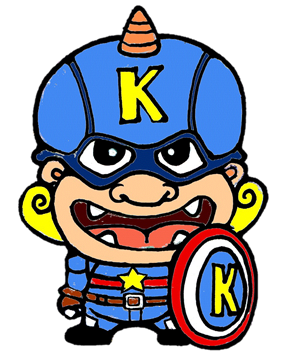 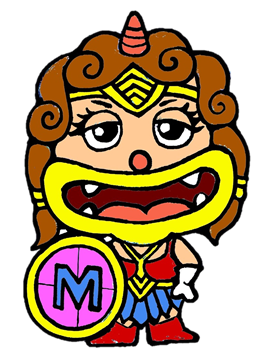 投標時或申請補助時關係對象未檢附身分揭露表，可否於開標現場補填或於決標前補正？
11
機關團體採購案決標前或補助案核定前，仍允許採購廠商或補助申請對象補正身分揭露表。於決標後或補助案核定後始表示漏未填寫揭露表者，已屬未於投標或申請文件內據實表明，違反第14條第2項規定。
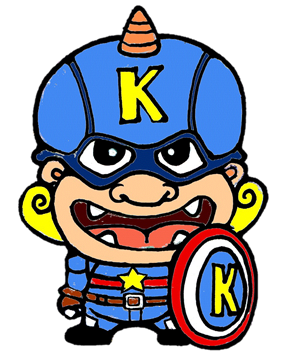 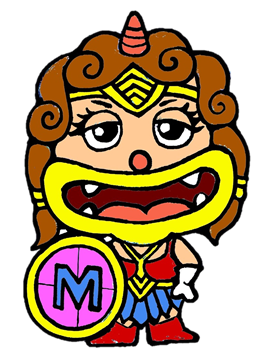 機關事後公開身分關係時，其「關係人姓名」是要全部公開？還是要部分遮蔽？
12
事後公開之立法目的係為便利外界監督，仍應以公開全名為原則。惟如公開全名有將影響機關運作或當事人隱私、營業秘密等特殊情事，經關係對象事先以書面申請，報請各主管機關同意者，關係人之自然人姓名得為部分遮蔽。
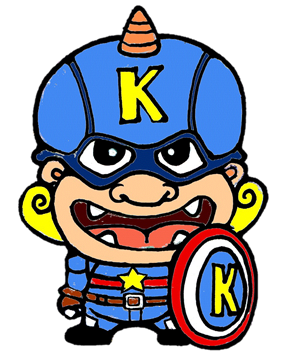 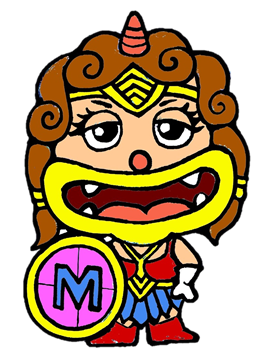 機關辦理事後公開之期限為何？應該公告多久？
13
機關辦理事後公開之期限，依據本法施行細則草案規定，其期限為簽訂契約或同意補助後一個月內辦理公告；另機關上網公告期間應自公告日起公告三年。
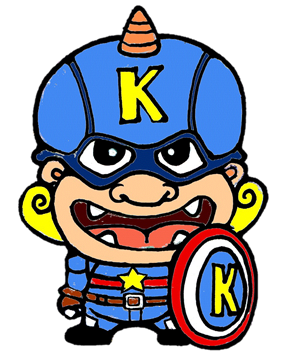 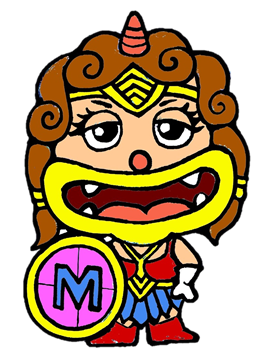 本府適用對象篇
本府哪些一般公務人員為本法適用對象？
1
1、各級政府機關（構）、公營事業總、分支機構之首長、副首長、幕僚長、副幕僚長與該等職務之人：如縣長、副縣長、秘書長、縣府各級機關（構）首長，如衛生局局長、地政局局長、林務所所長、家庭教育中心主任。
2、政務人員，如財政處處長。
3、代表政府或公股出任其出資、捐助之私法人之董事、監察人與該等職務之人。如本府派任之金酒公司董監事。
4、政府捐助之財團法人之董事長、執行長、秘書長與該等職務之人。如財團法人金門酒廠胡璉文化藝術基金會董事長。
5、其他各級政府機關（構）、公營事業機構、各級公立學校、及附屬機構辦理工務、建築管理、城鄉計畫、政風、會計、審計、採購業務之主管人員。如工務處科長；建設處科長（建管科、城鄉科、都計科）；行政處總務科長；政風處各科科長；主計處各科科長；縣府各級機關之會計主任、總務主任、行政主任。
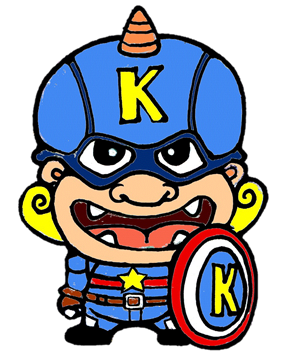 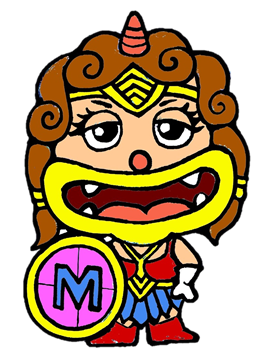 採購業務之主管人員包不包含副主管？
2
依公職人員利益衝突迴避法第2條第1項第12款規定，其他職務性質特殊，經行政院會同主管府、院核定適用本法之人員，亦為本法適用範圍。
目前行政院會同法務部核定「其他各級政府機關（構）、公營事業機構、各級公立學校、軍警院校、矯正學校及附屬機構辦理工務、建築管理、城鄉計畫、政風、會計、審計、採購業務之『副主管人員』」為適用本法之公職人員(行政院108年6月3日院臺法字第1080016406號函核定)。如工務處副處長、建設處副處長、行政處副處長。
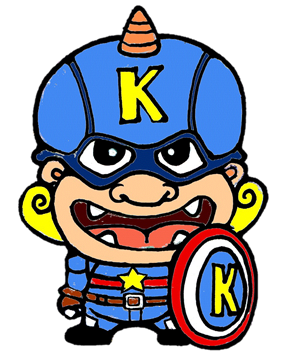 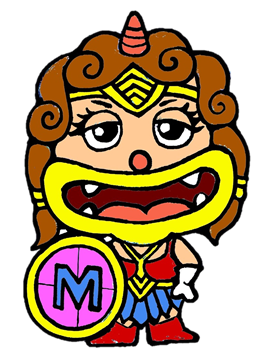 本府各級學校有哪些人員為本法適用對象？
3
1、各級公立學校校長、副校長；其設有附屬機構者，該機構之首長、副首長。如各公立學校校長、幼兒園園長。
2、各級公立學校會計、採購業務之主管人員。如會計主任、總務主任、事務組長。
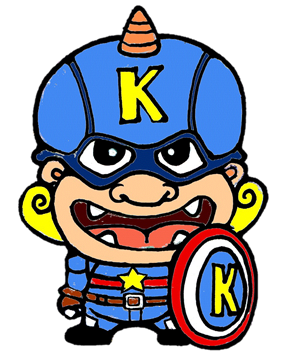 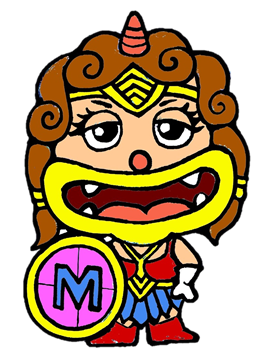 「自行迴避申請單」、「利害關係人申請公職人員迴避申請書」等表格要到哪裡下載使用？
4
可至本府網路首頁（https://www.kinmen.gov.tw）「政府資訊公開-公職人員利益衝突迴避法專區」下載，或直接用手機掃描以下QRCode，連結至本府公職人員利益衝突迴避法專區下載。
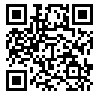 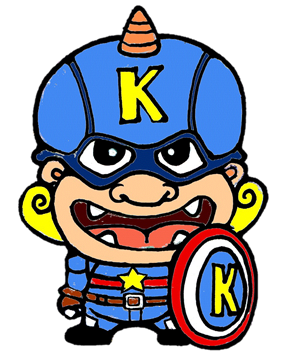 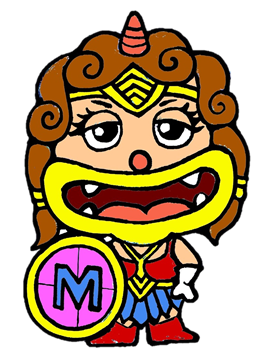 應如何履行本法第11條所訂「年度定期迴避彙報」義務？
5
依據本法第11條：「公職人員服務之機關團體、上級機關、指派、遴聘或聘任機關應於每年度結束後三十日內，將前一年度公職人員自行迴避、申請迴避、職權迴避情形，依第二十條所定裁罰管轄機關，彙報予監察院或法務部指定之機關（構）或單位。」本府相關彙報業務，將由本府政風處於年度結束前統一發函各機關（構），將各機關（構）年度內之自行迴避、申請迴避、職權迴避案件造冊回復，政風處彙整後進行統一彙報。
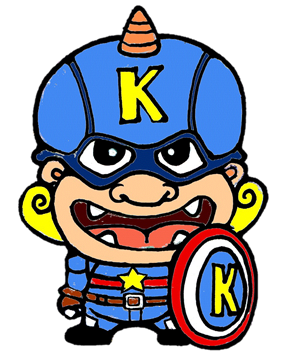 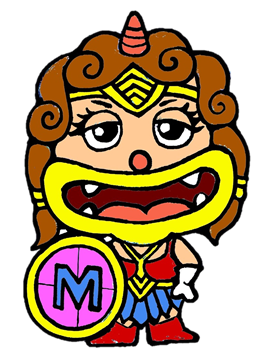 監察院、法務部或公職人員之服務或上級機關（構）之政風機構要進行本法案件調查時，可以拒絕？
6
不行，依據本法第15條，監察院、法務部或公職人員之服務或上級機關（構）之政風機構，為調查公職人員及其關係人違反本法情事，得向有關之機關（構）、法人、團體或個人查詢，受查詢者有據實說明或提供必要資料之義務。
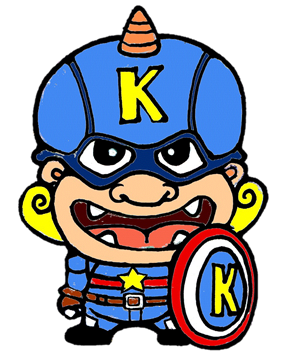 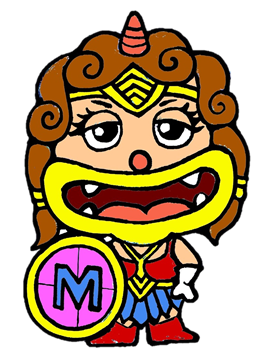 機要人員篇
機要人員之平時考核、年終考績、獎懲、陞遷、調任等人事措施，公職人員需不需要自行迴避？
1
依據法務部108年3月19日法廉字第10805001780號函，機要人員之工作、操行、學識、才能之優劣事實，與其考績等第、獎懲、調任或當選為模範公務人員是否覈實，源於機關首長對機要人員之才能認知及工作指派，如要求機關首長迴避所有涉及機要人員之人事行為，容將造成本法與公務員考績法等相關人事規定「綜覈名實」之基本要求衝突，容有就此為目的性限縮之必要。審酌機要人員進用、工作性質及與機關首長間職務之特殊性，公職人員就涉及其機要人員之平時考核、年終考績、獎懲、陞遷、調任、當選模範公務人員等非財產上利益，尚無自行迴避之義務。
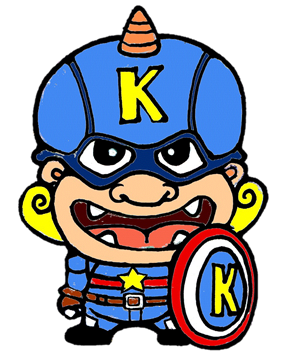 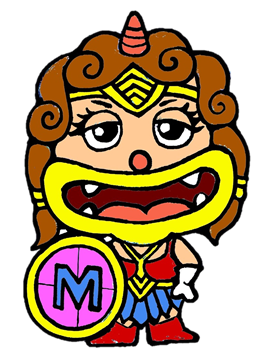 公職人員如讓簡任非主管機要人員比照主管職務核給職務加給時，公職人員是否須自行迴避？
2
依據法務部108年3月19日法廉字第10805001780號函，機關首長仍應衡酌該機要人員職責程度，決定是否比照主管職務核給職務加給，其職責程度源於機關首長之任務指派，係機關首長用人權限衍生之職務加給，如要求機關長官全部迴避，將形同剝奪機關長官之法定職務權限，妨礙其領導統御，與本法規範本旨有悖，故尚無自行迴避之義務。
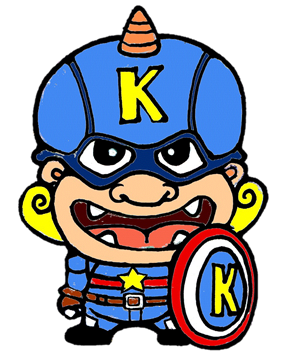 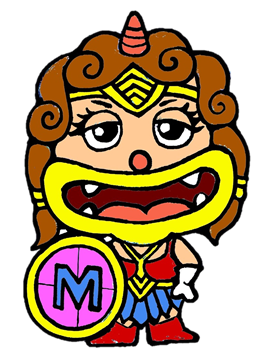 公職人員對機要人員核發生日禮金、結婚補助、喪葬補助、生育補助時是否需自行迴避？
3
依據法務部108年3月19日法廉字第10805001780號函，生日禮金、加班費、休假補助費、未休假加班費、國內進修費用補助、結婚補助、喪葬補助、生育補助、健康檢查補助、公教人員保險現金給付，係依法定條件核予給付，核准人對於核准金額多寡並無裁量空間，實難謂有不法利益輸送之情形，尚與本法所稱利益衝突之要件有別。
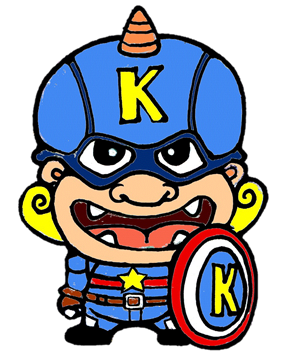 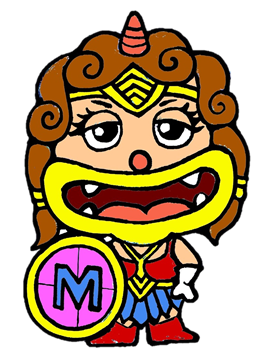 機要人員之請假、公差、兼（課）職，其公職人員是否需自行迴避？
4
依據法務部108年3月19日法廉字第10805001780號函，核批請假、公差、兼（課）職等行為，性質上為無損益之中性行為，尚無生自行迴避義務之疑義。
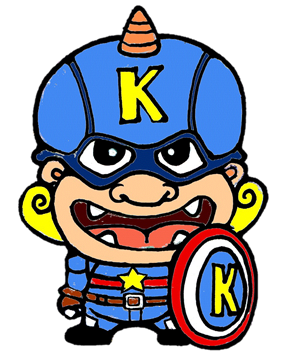 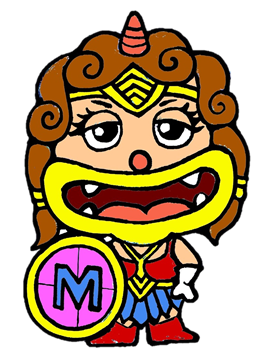 其他適用對象篇
各級民意機關中，哪些人是本法的適用對象？
1
1、各級民意機關之民意代表。如議員、鄉鎮民代表。
2、各級政府機關（構）辦理會計、採購業務之主管人員。如議會總務組主任、代表會秘書、會計室主任。
另外，民意代表的助理是屬於公職人員之關係人身分，所以也是本法的適用對象喔！
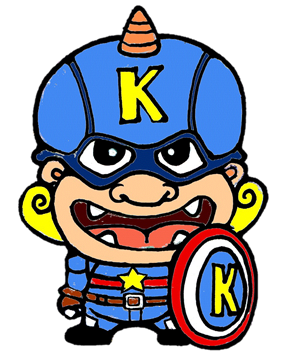 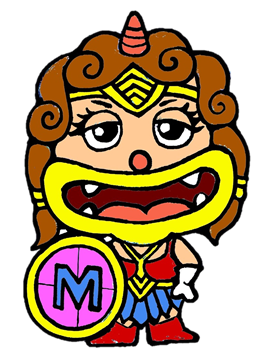 各級民意代表之助理是否僅限於公費助理始為公職人員之關係人？
2
民意代表助理係由民意代表聘用並受其直接指揮監督，與民意代表在身分與財產上之關係密切，各級民意代表之助理，指各級民意代表之公費助理、加入助理工會之助理及其他受其指揮監督之助理， 並不僅限於公費助理。
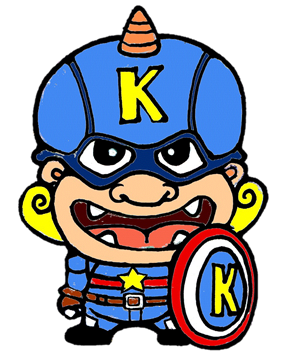 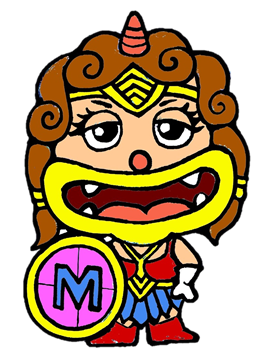 各鄉鎮公所中，哪些人是本法的適用對象？
3
1、各級政府機關（構）、公營事業總、分支機構之首長、副首長、幕僚長、副幕僚長與該等職務之人。如各鄉鎮長、主任秘書等。
2、其他各級政府機關（構）辦理工務、建築管理、城鄉計畫、政風、會計、審計、採購業務之主管人員。如工務課長、建設課長、行政課長、會計主任、政風主任。
此外，鄉鎮公所進用的機要人員屬關係人身分，也是本法適用對象。
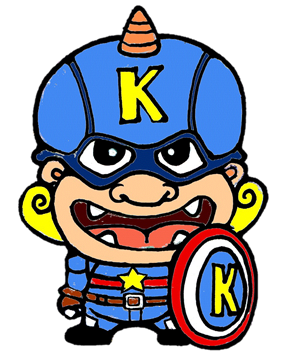 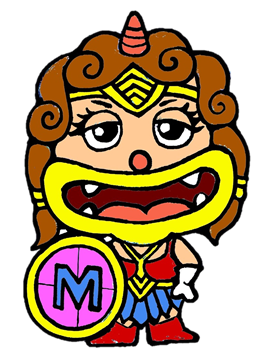 鄉鎮公所所屬公職人員以及民意代表其本法管轄權是屬於法務部嗎？
2
不是，依據本法第20條，鄉鎮公所所屬公職人員以及民意代表於本法管轄權均屬於監察院。
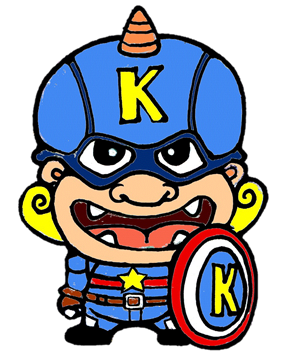 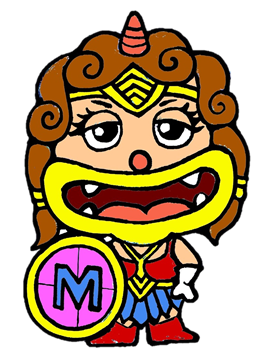 我只是一般民眾或廠商，所以完全不會受到利益衝突迴避法規範？
3
不是，如果您是公職人員的關係人，當您與機關從事交易或補助行為時，還是會受到利衝法規範，必須主動履行「事前揭露」的據實表明身分關係義務喔！否則將會受到5萬元以上50萬元以下的罰鍰喔。
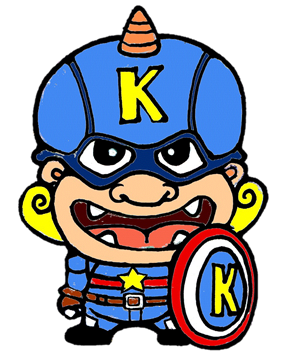 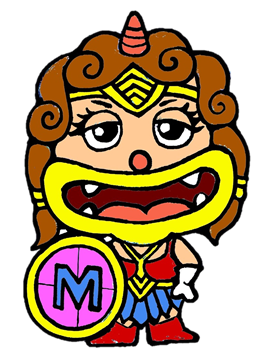